VDAB voor werkgevers
...wat de moeite waard is om te weten!
‹#›
Vraag gedeeld beheer (VDAB zoekt mee). 

Vraag om de vacature na te lezen door een consulent (Google for jobs)

Begrijpbare vacatures met de juiste trefwoorden.

Verwijzing naar werkplekleren.

Vacature
VACATURES
‹#›
automatiseer je selecties! (mail op maat)

label je kandidaten!

wat je erbij schrijft, is voor niemand anders zichtbaar

Zet je bedrijf in de kijker
Vind een werknemer
‹#›
Werkplekleren
Ibo

Stages

Nederlands op de werkvloer
Duaal leren
‹#›
Jongeren
* RSZ-vermindering voor laaggeschoolde jongeren

* Loonsvermindering voor onervaren jongeren

Aanwerven van een 58-plusser

Aanwerven van personen met een arbeidsbeperking

Langdurig werkzoekenden

Eerste aanwervingen

Overheidssteun voor wie mensen opleidt
Tewerkstellingsmaatregelen
‹#›
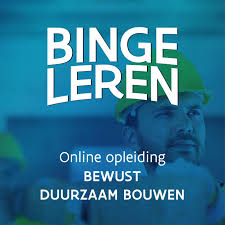 Opleidingen
VDAB biedt industriële opleidingen op maat uitgewerkt.
Samenwerkingsverbanden
Combinatie met werkplekleren
Online opleidingen
Online workshop
Interessante webinars
‹#›
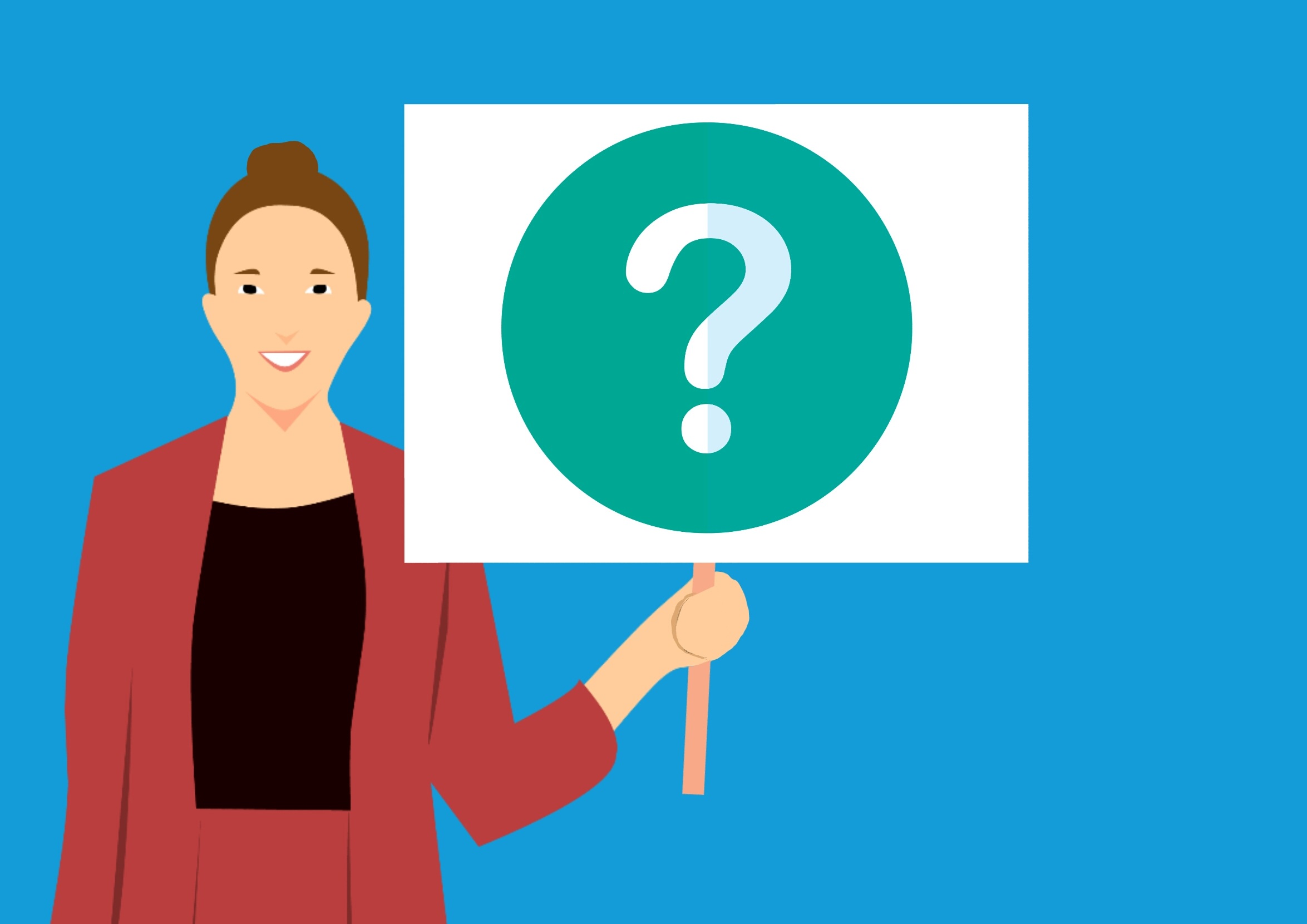 Contacteer onze accountmanagers
‹#›